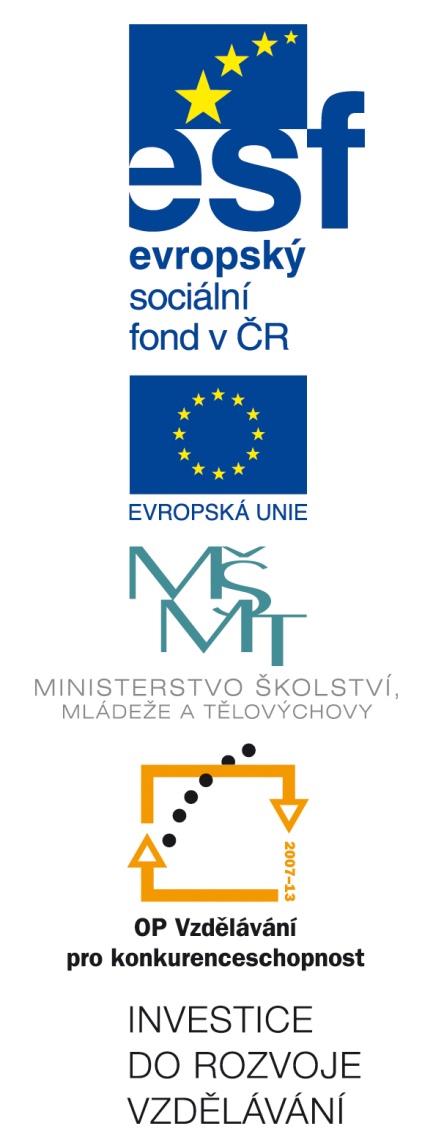 Číslo šablony: III/2
VY_32_INOVACE_P4_2.7
Tematická oblast: Aplikační software pro práci s informacemi I.
 Textový editor – matematické výrazy
                                                         Typ: DUM - kombinovaný
				Předmět: ICT
                                                          Ročník:  3. r. (6leté), 1. r. (4leté)
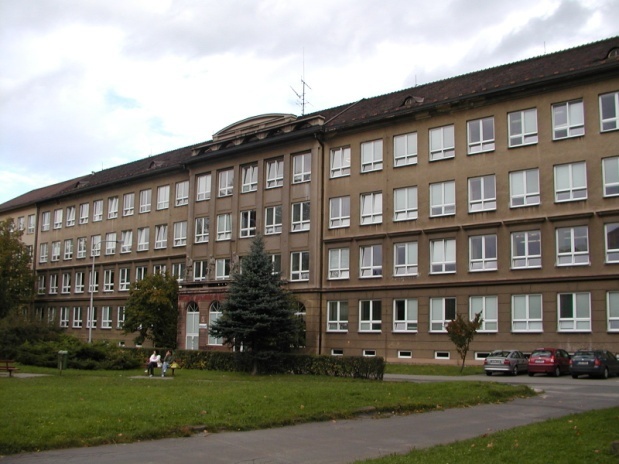 Zpracováno v rámci projektu
EU peníze školám
	  CZ.1.07/1.5.00/34.0296
Zpracovatel:
Miroslav Filipec
Gymnázium, Třinec, příspěvková organizace
Datum vytvoření: září 2013
Metodický list 
 DUM procvičuje žáky v psaní matematických výrazů ve Wordu.
 Metodika na MS Office Word 2007.
 Inovativnost je v podpoře výkladu prostředky ICT.
 Doba využití 20´.
Dokument z oblasti přírodních věd (matematika, fyzika), vyšší ekonomie, strojírenství, stavebnictví apod. obsahuje matematické výrazy.
Word a jiné dobré programy kancelářských balíků obsahují program na tvorbu matematických výrazů.
Seznamte se s tvorbou matematických výrazů, dávejte pozor na polohu kurzoru.
Editor rovnic spustíte: Karta Vložení→Rovnice→Vložit novou rovnici
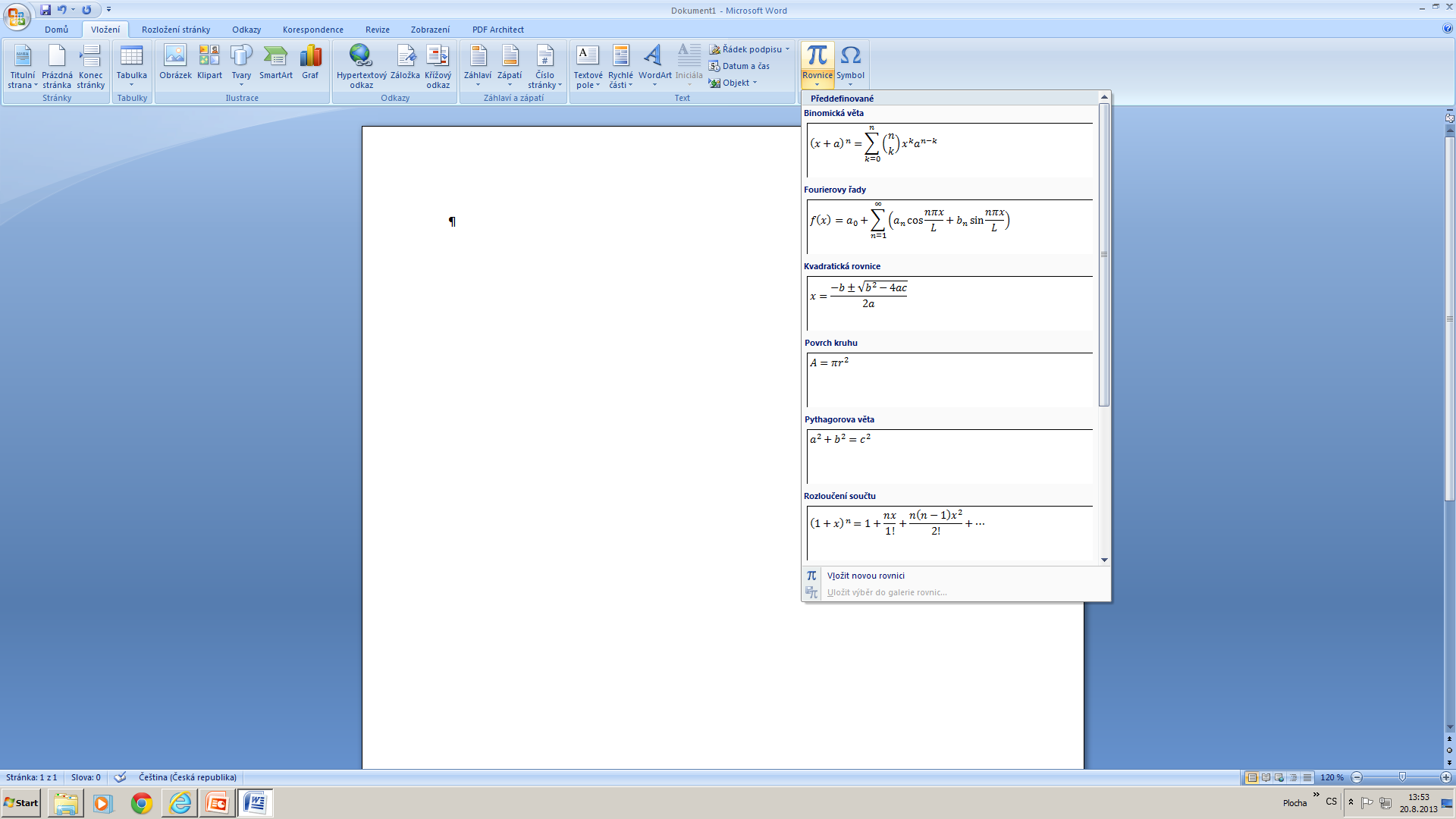 Objeví se vám následující nabídka:
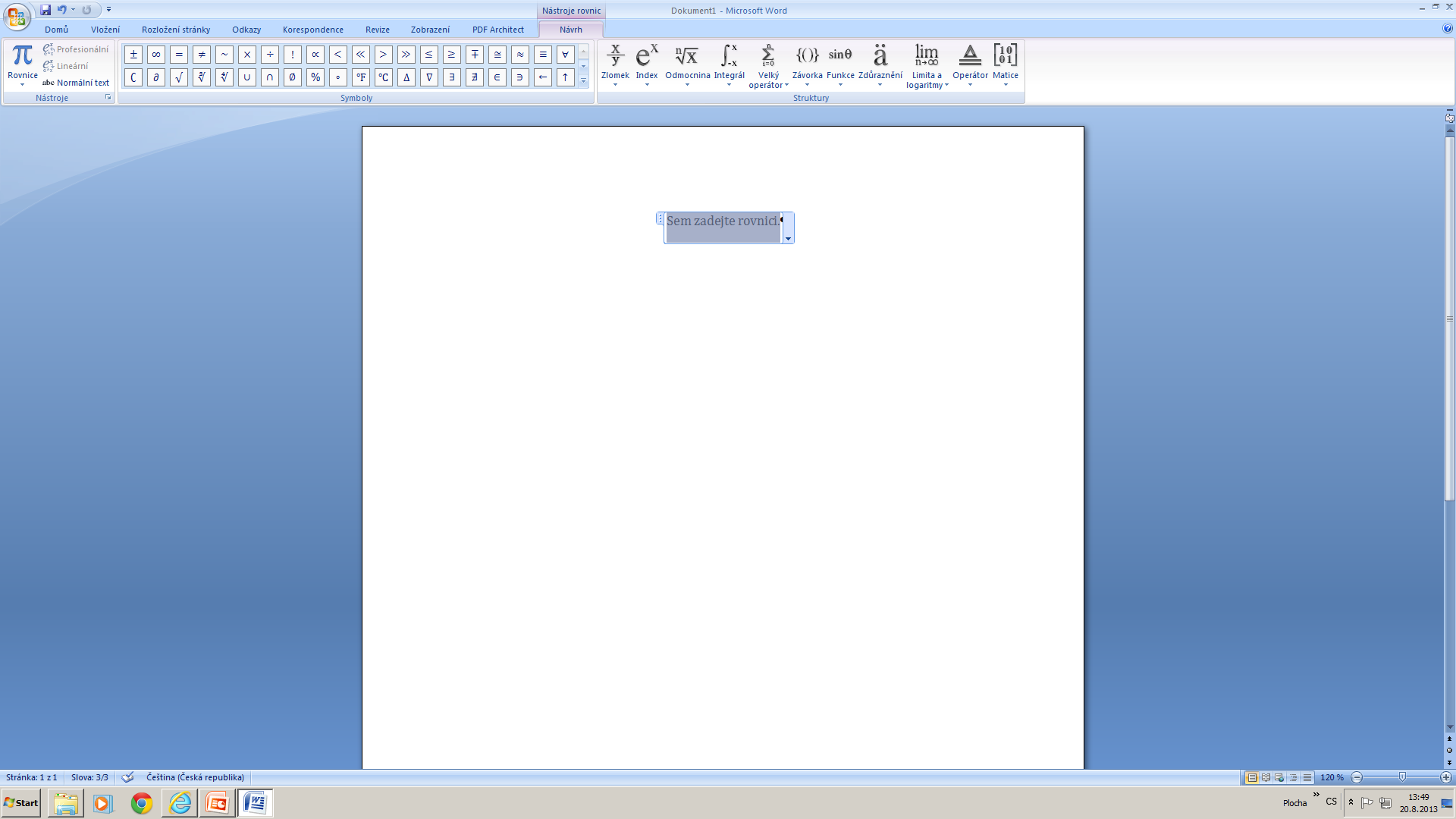 1. Úkol:
	Napište:
2. Úkol: 
	Napište:
3. Úkol: 
	Napište:
4. Úkol: 
	Napište:
Doporučuji napsat pomocí editoru rovnic, nikoli jako horní a dolní index v písmu.
5. Úkol: 
	Napište:
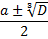 6. Úkol: 
	Napište:
Zdá se, že už leccos umíte. Další náročnější složitější výrazy budete probírat ve vyšších ročnících.
Konec
Zdroje:

1. Roubal, Pavel. Informatika a výpočetní technika pro střední školy Praktická učebnice. Brno : Computer Press, a.s., 2011. ISBN 978-80-251-3227-2.
Obrázky: ilustrace z MS Office Word 2007